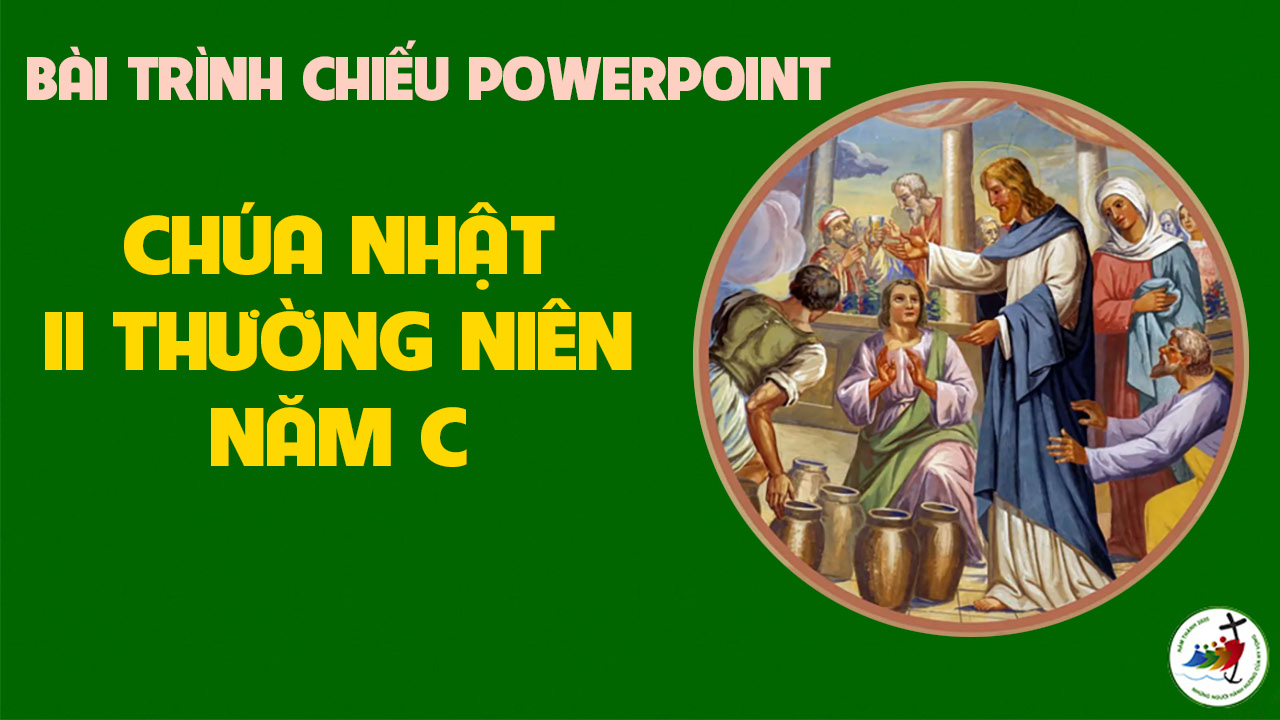 Xin lưu ý:
Bài trình chiếu dùng Font
UTM American Sans (Headings)
Thánh vịnh 95
Chúa Nhật II Thường Niên
Năm C
Kim Long
Đk: Hãy loan báo cho mọi nước biết những kỳ công Chúa làm.
Tk1: Hát lên mừng Chúa một bài ca mới. Hát lên mừng Chúa hỡi tất cả địa cầu. Hát lên mừng Chúa, hãy chúc tụng Thánh Danh.
Đk: Hãy loan báo cho mọi nước biết những kỳ công Chúa làm.
Tk2: Phúc ân độ thế ngày ngày loan báo. Nói cho vạn quốc biết rõ vinh hiển Ngài, các dân đều thấy những vĩ nghiệp tay Ngài.
Đk: Hãy loan báo cho mọi nước biết những kỳ công Chúa làm.
Tk3: Đất mau nhảy múa trời nào vui lên, biển khơi gầm thét với tất cả hải vật, các cây rừng hãy hát xướng cùng nương đồng.
Đk: Hãy loan báo cho mọi nước biết những kỳ công Chúa làm.
Tk4: Hát lên mừng Chúa vì Ngài ngự đến xét xử trần thế đúng phép công minh Ngài. Xét xử vạn quốc, phán quyết Ngài công bình
Đk: Hãy loan báo cho mọi nước biết những kỳ công Chúa làm.
Alleluia-alleluia:
Chúng tôi đã thấy ngôi sao của Người ở phương Đông, và chúng tôi đến để triều bái Người.
Alleluia.
CA NHẬP LỄ
Hãy Đến Thờ LạyThuyên Duyên
ĐK. Toàn trái đất hãy đến thờ lạy, và đàn ca mừng kính thánh danh. Toàn trái đất hãy đến thờ lạy, mừng thánh danh Ngài lạy Đấng Tối Cao.
Tk1. Hãy cất lời ca ngợi uy danh Ngài, sự nghiệp của Ngài đáng kính sợ thay.
ĐK. Toàn trái đất hãy đến thờ lạy, và đàn ca mừng kính thánh danh. Toàn trái đất hãy đến thờ lạy, mừng thánh danh Ngài lạy Đấng Tối Cao.
Tk2. Chúa khiến đại dương thành nơi khô cạn, để đoàn dân Ngài cất bước bình an.
ĐK. Toàn trái đất hãy đến thờ lạy, và đàn ca mừng kính thánh danh. Toàn trái đất hãy đến thờ lạy, mừng thánh danh Ngài lạy Đấng Tối Cao.
Có Chúa Bên ConSơn Hải
Có Chúa bên con, đời mãi nắng xuân đẹp tươi. Có Chúa bên con, đời mãi an vui thảnh thơi. Có Chúa bên con, dù có mưa rơi thì lòng con không hề bối rối. Có Chúa bên con, ngày tháng hát câu tạ ơn. Có Chúa bên con, miệng cất tiếng ca ngợi khen.
Dẫu có gian truân, lòng không chút phân vân vì có Chúa ban tràn muôn Thánh Ân. Dù là niềm vui hay dù là buồn tủi, hay dù là những tiếng khóc cười. Dù là ngày lên hay dù là trời đêm nhưng lòng con mãi an nhiên.
Có Chúa bên con lòng vững tin luôn ngày mai. Dẫu dưới chân đi còn biết bao nhiêu hiểm nguy. Có Chúa bên con dù có những gian nan thì lòng con vẫn cứ bình an.
Hát Khen Quyền Năng ChúaNgọc Hân
ĐK. Hãy chúc khen (cảm tạ yêu mến) Chúa chúng ta (tình Người bao la). Khắp đất trời núi đồi biển khơi Ngài đã tác thành. Kìa bầu trời xanh bao quanh nắng hồng, ngợi mừng Chúa toàn năng.
**. Hãy chúc khen (cảm tạ yêu mến) Chúa chúng ta (tình Người bao la). Khắp đất trời núi đồi biển khơi Ngài đã tác thành. Kìa bầu trời xanh bao quanh nắng hồng, ngợi mừng Chúa toàn năng.
Tk1. Mặt trời trên cao phải có người sáng tạo. Vầng nguyệt ban đêm phải có người dựng nên. Tinh tú ngàn sao long lanh như cúi chào: Chủ tể vũ hoàn là Chúa ngự trời cao.
**. Mặt trời trên cao phải có người sáng tạo. Vầng nguyệt ban đêm phải có người dựng nên. Tinh tú ngàn sao long lanh như cúi chào: Chủ tể vũ hoàn là Chúa ngự trời cao.
ĐK. Hãy chúc khen (cảm tạ yêu mến) Chúa chúng ta (tình Người bao la). Khắp đất trời núi đồi biển khơi Ngài đã tác thành. Kìa bầu trời xanh bao quanh nắng hồng, ngợi mừng Chúa toàn năng.
**. Hãy chúc khen (cảm tạ yêu mến) Chúa chúng ta (tình Người bao la). Khắp đất trời núi đồi biển khơi Ngài đã tác thành. Kìa bầu trời xanh bao quanh nắng hồng, ngợi mừng Chúa toàn năng.
Tk2. Dòng thời gian quay chạy suốt theo tháng ngày. Trật tự này đây phải có người chỉnh xoay. Hè về, thu sang, đông tiến tới mùa xuân. Tuần tự như đan chiếc khăn màu tươi sáng.
**. Tạo dựng nên ta hồn xác trong thái hòa. Rồi lại trao ta sự sống để nở hoa. Chăm sóc tình thương hướng dẫn mọi nẻo đường, để nhận biết rằng Người chính là tình thương.
ĐK. Hãy chúc khen (cảm tạ yêu mến) Chúa chúng ta (tình Người bao la). Khắp đất trời núi đồi biển khơi Ngài đã tác thành. Kìa bầu trời xanh bao quanh nắng hồng, ngợi mừng Chúa toàn năng.
**. Hãy chúc khen (cảm tạ yêu mến) Chúa chúng ta (tình Người bao la). Khắp đất trời núi đồi biển khơi Ngài đã tác thành. Kìa bầu trời xanh bao quanh nắng hồng, ngợi mừng Chúa toàn năng.
CA TIẾN LỄ
Tình Con Dâng ChúaGiang Ân
Tk1. Của lễ tiến dâng lên Ngài chính là cuộc đời nhân thế, trọn thân xác tâm tư, trọn tình yêu xin dâng làm hy lễ. Đây con tim dâng về Chúa Cha, trong hân hoan tâm tình thiết tha, con say sưa dâng lời hát ca, bao gian nan vui buồn đã qua.
Đk. Con xin dâng lên Ngài này hiến lễ tình yêu. Con xin dâng lên Ngài trọn đời con bao ước mơ nhiều.
Tk2. Lòng tha thiết dâng tâm tình ước nguyện thuộc trọn về Chúa, dầu không xứng Ơn Thiêng mà tình con bao năm đã trao hiến. Ơn Cha ban chan hoà tháng năm, ôi bao la như là biển xanh, cho muôn hoa trên ngàn nở tươi, xin tri ân muôn đời chẳng ngơi.
Tk3. Giờ đây tiến dâng lên Ngài nỗi niềm cuộc đời dâng hiến, buồn vui với truân chuyên này đời con hôm nay nguyện trao hiến. Dâng lên Cha gian trần khó nguy, trong hy sinh bao lần ướt mi, xin Cha thương dắt dìu bước đi, trong tin yêu con nào sá chi.
Tk4. Này tấm bánh ôi tinh tuyền với từng giọt rượu nho quý, cùng với Chúa Giêsu này đoàn con xin dâng về Cha Thánh. Xin Cha ban muôn ngàn phúc ân, cho con vui dâng trọn tuổi xuân, hôm nay đây con đã khấn xin, trong tay Cha con càng vững tin.
Dâng Cha Cuộc ĐờiViNam
Tk1. Nguyện lời con như hương trầm ngát lời kinh. Dâng lên Chúa Trời đây bánh thơm rượu nho lành. Dâng bao tháng ngày luôn tươi xinh, yêu thương ngọt ngào trong ân thánh. Chúa ơi! Con khấn nguyện chân thành.
Đk. Xin dâng lên nguyện Chúa thương tình đoái nhận, ban cho muôn ân phúc trường sinh. Dâng lên, dâng lên.
Tk2. Này đời con bao vui buồn những ngày qua, yêu thương ắp đầy mái ấm gia đình an hòa. Dâng lên Chúa cùng muôn hương hoa, êm vui dạt dào trong câu ca. Chúa thương ban phúc lộc chan hòa.
Đk. Xin dâng lên nguyện Chúa thương tình đoái nhận, ban cho muôn ân phúc trường sinh. Dâng lên, dâng lên.
Tk3. Lời tạ ơn xin dâng về Chúa tình yêu, luôn luôn dắt dìu nâng đỡ gia đình con nhiều. Xin cho cha mẹ luôn tin yêu, xin cho đoàn con luôn trung hiếu. Chúa ơi! Con khấn nguyện sớm chiều.
Đk. Xin dâng lên nguyện Chúa thương tình đoái nhận, ban cho muôn ân phúc trường sinh. Dâng lên, dâng lên.
Đây Lễ DângVị Thiên
Tk1. Bánh rượu do tay người (i) đã dày công trong nắng mưa. Khấn cầu Chúa đoái thương nhận cho muôn người xin tiến dâng.
Đk. Này đây lễ vật đoàn con dâng tiến lên Chúa Cả đất trời.
Tk2. Nhân loại đang khấn cầu (ơ) tháng ngày qua bao khổ đau. Như trầm hương vút lên trời cao bay tỏa trước Thánh Nhan.
Đk. Này đây lễ vật đoàn con dâng tiến lên Chúa Cả đất trời.
Tk3. Chúa là Đấng nhân từ (ư) xác hồn con xin phó dâng. Đây tuổi xuân với bao mộng mơ, ước mong nên lễ dâng.
Đk. Này đây lễ vật đoàn con dâng tiến lên Chúa Cả đất trời.
CA NGUYỆN HIỆP LỄ
Tiệc Cưới CanaNguyễn Hùng Cường& Viễn Xứ
Tk1. Ngày xưa tiệc cưới Cana Chúa làm phép lạ lần đầu. Tiệc vui khi bỗng xôn xao hết rượu ai có đâu ngờ. Tình thương của Chúa ôi bao la, Ngài kêu đổ đầy chum nước. Nước đã trở thành chất rượu thật ngon.
Đk. Chúa chúc phúc xuống muôn ơn trên các gia đình. Chúa dẫn dắt, Chúa yêu thương nâng đỡ chở che. Dẫu sóng gió dẫu gian truân hãy cứ vững lòng. Biết phó thác, biết tin yêu cậy trông nơi Chúa.
Tk2. Nguyện xin Thiên Chúa gia ân chúc lành xuống trên gia đình. Tình yêu son sắt trung kiên suốt đời xây đắp ân tình. Hằng noi theo Thánh Gia một lòng vượt qua muôn vàn gian khó. Chúa ơi! Xin Ngài giữ gìn chở che.
Đk. Chúa chúc phúc xuống muôn ơn trên các gia đình. Chúa dẫn dắt, Chúa yêu thương nâng đỡ chở che. Dẫu sóng gió dẫu gian truân hãy cứ vững lòng. Biết phó thác, biết tin yêu cậy trông nơi Chúa.
Tk3. Cầu cho duyên nghĩa phu thê thắm đẹp mãi câu vuông tròn. Dù cho năm tháng phai tàn giữ trọn giao ước ân tình. Ngày mai xin bước chung một đường dù đau thương, dù vui sướng. Quyết tâm giữ trọn ước nguyện thủy chung.
Đk. Chúa chúc phúc xuống muôn ơn trên các gia đình. Chúa dẫn dắt, Chúa yêu thương nâng đỡ chở che. Dẫu sóng gió dẫu gian truân hãy cứ vững lòng. Biết phó thác, biết tin yêu cậy trông nơi Chúa.
Chúa Là Niềm VuiNguyễn Duy
Tk1. Ngày đó Chúa đến trong đời, và Chúa đến với con người. Ngài đến nối kết đất trời, để đến mai sau thắm duyên ban đầu. Ngài đến thắp sáng cho đời, Lời Chúa chất ngất tin vui và khắp thế giới đáp lời. Ngàn tiếng yêu thương nở trên môi người.
Đk. Ngàn đời Ngài là niềm vui, Ngài là mọi nguồn bình an muôn đời của mọi con người, của mọi giống nòi. Ngài đến xóa thương đau, hạnh phúc đến mai sau, Ngài đến cho người biết thương nhau.
Tk2. Ngài đến xóa hết hận thù, Ngài đến chúc phúc vô bờ, Ngài đến hát khúc hát bất ngờ, hãy mến yêu nhau, thứ tha cho nhau. Vì Chúa đã chết cho người, vì Chúa đã muốn con người cùng cất tiếng hát khắp nơi, cùng nắm tay nhau sống cho nhau hoài.
Đk. Ngàn đời Ngài là niềm vui, Ngài là mọi nguồn bình an muôn đời của mọi con người, của mọi giống nòi. Ngài đến xóa thương đau, hạnh phúc đến mai sau, Ngài đến cho người biết thương nhau.
Tk3. Người hỡi hãy lắng nghe lời, Lời Chúa nói với con người, nào hãy kính mến Chúa Trời và hãy yêu nhau trong suốt cuộc đời. Nào hãy bước tới bên nhau, cười lên xóa hết thương đau, trời mới đất mới thắm mầu, người nắm tay nhau đắp xây địa cầu.
Đk. Ngàn đời Ngài là niềm vui, Ngài là mọi nguồn bình an muôn đời của mọi con người, của mọi giống nòi. Ngài đến xóa thương đau, hạnh phúc đến mai sau, Ngài đến cho người biết thương nhau.
Chúa Đến Cho ĐờiThái Nguyên
Đk. Chúa đã đến cho tình yêu thắm tươi, cho con người được hạnh phúc vui cười, cho niềm tin lan tràn về muôn lối. Chúa đã đến như hương thơm rượu nồng, cho niềm vui chứa chan ngập lòng, cho con người đẹp những khát mong.
Tk1. Này Ngài đã đến cho con người chan chứa niềm vui, xua tan dần tăm tối mọi nơi và ánh sáng chan hòa ngày mới. Đẹp lên muôn nơi vì có Chúa sống trong cuộc đời, mời con biết sống cho mọi người, cho ân tình luôn mãi đẹp tươi.
Đk. Chúa đã đến cho tình yêu thắm tươi, cho con người được hạnh phúc vui cười, cho niềm tin lan tràn về muôn lối. Chúa đã đến như hương thơm rượu nồng, cho niềm vui chứa chan ngập lòng, cho con người đẹp những khát mong.
Tk2. Mẹ Maria đã thấy được bao nỗi sầu lo, trong tâm hồn nhân thế giằng co, Mẹ đã cất tiếng lên cùng Chúa. Và đây Chúa đã làm nên những ân ban lạ lùng, quyền năng Chúa chẳng bao giờ cùng, xin chúc tụng danh Chúa hiển vinh.
Đk. Chúa đã đến cho tình yêu thắm tươi, cho con người được hạnh phúc vui cười, cho niềm tin lan tràn về muôn lối. Chúa đã đến như hương thơm rượu nồng, cho niềm vui chứa chan ngập lòng, cho con người đẹp những khát mong.
Tk3. Nguyện theo chân Chúa luôn sẵn sàng chia sớt lầm than, bao lo buồn nhân thế nặng mang ngàn lo toan khó khăn ngày tháng. Từ nay con quyết hằng luôn biết quan tâm mọi người, và cứu giúp những ai ngặt nghèo luôn hết lòng để sống tình yêu.
Đk. Chúa đã đến cho tình yêu thắm tươi, cho con người được hạnh phúc vui cười, cho niềm tin lan tràn về muôn lối. Chúa đã đến như hương thơm rượu nồng, cho niềm vui chứa chan ngập lòng, cho con người đẹp những khát mong.
CA KẾT LỄ
Như Lời Kinh NguyệnMinh Chiết
Tk1. Lạy Chúa, xin hướng dẫn con từng bước trong đời, và xin thêm sức cho con để vượt qua bao gian khó. Lạy Chúa, xin ban cho con trái tim quảng đại, để con luôn đi theo Chúa, đem Tin Mừng gieo khắp mọi nơi.
Đk. Lạy Chúa, xin đến với con từng lúc vui buồn, dìu con dấn bước đi sâu vào tình yêu thương của Chúa. Lạy Chúa, xin ban cho con đức tin vững mạnh, để con luôn luôn gieo bước, thắp lên từng ngọn lửa niềm tin.
Tk2. Lạy Chúa, xin đến với con từng lúc vui buồn, dìu con dấn bước đi sâu vào tình yêu thương của Chúa. Lạy Chúa, xin ban cho con đức tin vững mạnh, để con luôn luôn gieo bước, thắp lên từng ngọn lửa niềm tin.
Đk. Lạy Chúa, xin đến với con từng lúc vui buồn, dìu con dấn bước đi sâu vào tình yêu thương của Chúa. Lạy Chúa, xin ban cho con đức tin vững mạnh, để con luôn luôn gieo bước, thắp lên từng ngọn lửa niềm tin.
Xin Hiệp Nhất Chúng Con Nên MộtHiền Hòa
Tk1. Thành tâm khấn nài xin Ngài hiệp nhất chúng con trong tình bác ái. Giữa cuộc đời bão tố chông gai, biết một lòng kính mến không phai. Cùng nhau hăng say rao truyền chân lý, để cho muôn dân tin nhận danh Chúa. Khi thấy chúng con hết lòng hiệp nhất yêu thương.
Đk. Hiệp nhất chúng con nên một trong tình yêu Chúa, như Ngài ở trong Cha, ân tình mãi chan hòa. Nguồn sáng đức tin chiếu tỏa giữa màn đêm tối. Tinh thần hiệp nhất nên dấu chỉ Nước Trời mai sau.
Tk2. Nguyện luôn kết hiệp muôn người ở khắp bốn phương tin thờ Thiên Chúa. Chúa là nguồn nối kết yêu thương, xóa giận hờn, oán trách, nghi nan. Hòa chung con tim, chung niềm tin kính, tình thương trao ban lan tỏa muôn hướng. Trong Chúa muôn người thấm đượm hạnh phúc thiên đường.
Đk. Hiệp nhất chúng con nên một trong tình yêu Chúa, như Ngài ở trong Cha, ân tình mãi chan hòa. Nguồn sáng đức tin chiếu tỏa giữa màn đêm tối. Tinh thần hiệp nhất nên dấu chỉ Nước Trời mai sau.
Mừng Năm Thánh Hy VọngLê Hùng
Đk. Hòa chung tiếng ca ngợi Thiên Chúa nhân từ. Ngài yêu thương giáng thế cứu độ thế nhân. Nguyện xin sống cho Ngài, sống cho mọi người. Thắm đượm Tin Mừng và trở nên chứng nhân Hy Vọng.
**. Hòa chung tiếng ca ngợi Thiên Chúa nhân từ. Ngài yêu thương giáng thế cứu độ thế nhân. Nguyện xin sống cho Ngài, sống cho mọi người. Thắm đượm Tin Mừng và trở nên chứng nhân Hy Vọng.
Tk1. Xin cho mọi dân tộc được nhận biết Thiên Chúa là Cha. Để yêu thương thắm tình, trong tình yêu Chúa Giêsu.
Đk. Hòa chung tiếng ca ngợi Thiên Chúa nhân từ. Ngài yêu thương giáng thế cứu độ thế nhân. Nguyện xin sống cho Ngài, sống cho mọi người. Thắm đượm Tin Mừng và trở nên chứng nhân Hy Vọng.
**. Hòa chung tiếng ca ngợi Thiên Chúa nhân từ. Ngài yêu thương giáng thế cứu độ thế nhân. Nguyện xin sống cho Ngài, sống cho mọi người. Thắm đượm Tin Mừng và trở nên chứng nhân Hy Vọng.
Tk2. Xin cho người với người cùng hiệp nhất, bác ái, vị tha. Hòa chung câu hát mừng ca ngợi Thiên Chúa yêu thương.
Đk. Hòa chung tiếng ca ngợi Thiên Chúa nhân từ. Ngài yêu thương giáng thế cứu độ thế nhân. Nguyện xin sống cho Ngài, sống cho mọi người. Thắm đượm Tin Mừng và trở nên chứng nhân Hy Vọng.
**. Hòa chung tiếng ca ngợi Thiên Chúa nhân từ. Ngài yêu thương giáng thế cứu độ thế nhân. Nguyện xin sống cho Ngài, sống cho mọi người. Thắm đượm Tin Mừng và trở nên chứng nhân Hy Vọng.